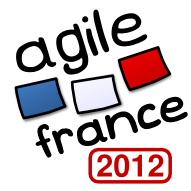 #agilefrance
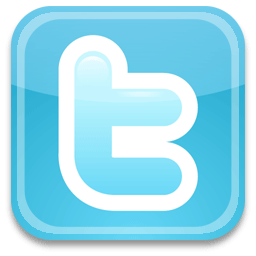 Merci à nos sponsors :
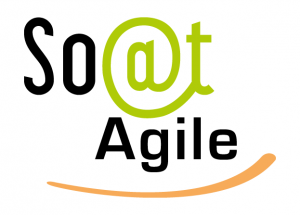 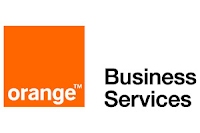 gold
web & mail